Variables, Assignment, and Data Types
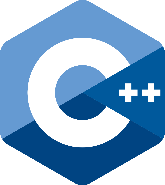 C++
Printing strings in C++ (review)
cout << “Whatever you are, be a good one.” << endl;

cout is called a “stream”
It’s in something called “std”, (using namespace std)
It represents the console/screen data stream
The << are things that we’re pushing into the stream
Pseudocode
CLASS CountDown BEGIN   METHOD Main()  BEGIN     s1 = "Three... "    s2 = "Two... "     s3 = "One... "    s4 = "Zero... "    PRINT(s1 + s2 + s3 + s4 + "Liftoff!")     PRINTLINE()
    PRINT("Houston, we have a problem.")   END MainEND CountDown
Output:
Three... Two... One... Zero... Liftoff!Houston, we have a problem.
Ps
In C++
#include <iostream>
#include <string>
using namespace std;
 int main() {
   string s1 = "Three...";
   string s2 = "Two...";
   string s3 = "One...";
   string s4 = "Zero...";
   cout << s1 << s2 << s3 << s4 << " Liftoff!" << endl;
   cout << "Houston, we have a problem." << endl;
}
Output:
Three... Two... One... Zero... Liftoff!Houston, we have a problem.
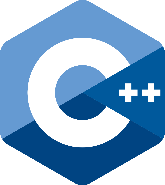 Escape Sequences
Printing and escape sequence prints a special character in an output string.
Common escape sequences:
\b	backspace. (e.g “B\bsecz\bret” prints what?)
\t	tab
\n	newline
\r	carriage return
\”	double quote
\’	single quote
\\	backslash
\a  	alert (which only sometimes works – try it!)
In C++
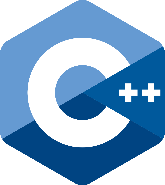 #include <iostream>
using namespace std;
int main() {
  cout << "Roses are red,\n\tViolets are blue,\n"
  << "Sugar is sweet,\n\tBut I have \"commitment issues\",\n\t"
  << "So I'd rather just be friends\n\tAt this point in our "
  << "relationship." << endl;
}

Output:
Roses are red,   Violets are blue,Sugar is sweet,   But I have "commitment issues",   So I'd rather just be friends   At this point in our relationship.
Pseudocode
// Prints the number of keys on a piano.
CLASS PianoKeys
BEGIN
  METHOD Main()
  BEGIN   keys = 88
    PRINT("A piano has " + keys + " keys.") END Main
END PianoKeys

Output: A piano has 88 keys.
Ps
In C++
#include <iostream>
using namespace std;
int main() {
  int keys = 88;
  cout << "A piano has " << keys << " keys." << endl;
}

Output: A piano has 88 keys.
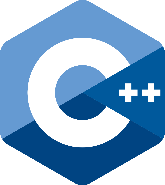 Pseudocode
// Print the number of sides of several geometric shapes.
CLASS Geometry
BEGIN
  METHOD Main()
  BEGIN
	    sides = 7    PRINT("A heptagon has " + sides + " sides.")    sides = 10
     PRINT("A decagon has " + sides + " sides.")
     sides =  12
     PRINT("A dodecagon has " + sides + " sides.")
  END Main
END Geometry

Output:
A heptagon has 7 sides.
A decagon has 10 sides.
A dodecagon has 12 sides.
Ps
In C++
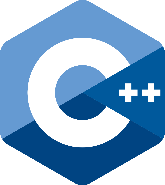 // Print the number of sides of several geometric shapes.
#include <iostream>
using namespace std;
int main() {
  int sides = 7; // declare and initialize
  cout << "A heptagon has " << sides << " sides." << endl;
  sides = 10; // assignment statement
  cout << "A decagon has " << sides << " sides." << endl;
  sides = 12; // assignment statement
  cout << "A dodecagon has " << sides << " sides." << endl;}
Constants
Use all CAPITAL LETTERS for constants and separate words with an underscore:

 		Pseudocode: CREATE TAX_RATE = .05;
    	C++:  const double TAX_RATE = .05;
		C++: #define TAX_RATE .05
		


Declare constants at the top of the program
Example in C++
#include <iostream>
#include <string>
using namespace std;

int main() {
  string myStr = "Whats up, Doc?";
  cout << myStr.length() << endl;         // 14
  // Note: if strings are equal, this would return 0
  cout << myStr.compare("Hello") << endl; // 1
  cout << myStr.find('s') << endl;        // 4
  cout << myStr.substr(2, 7) << endl;     // ats up,

}